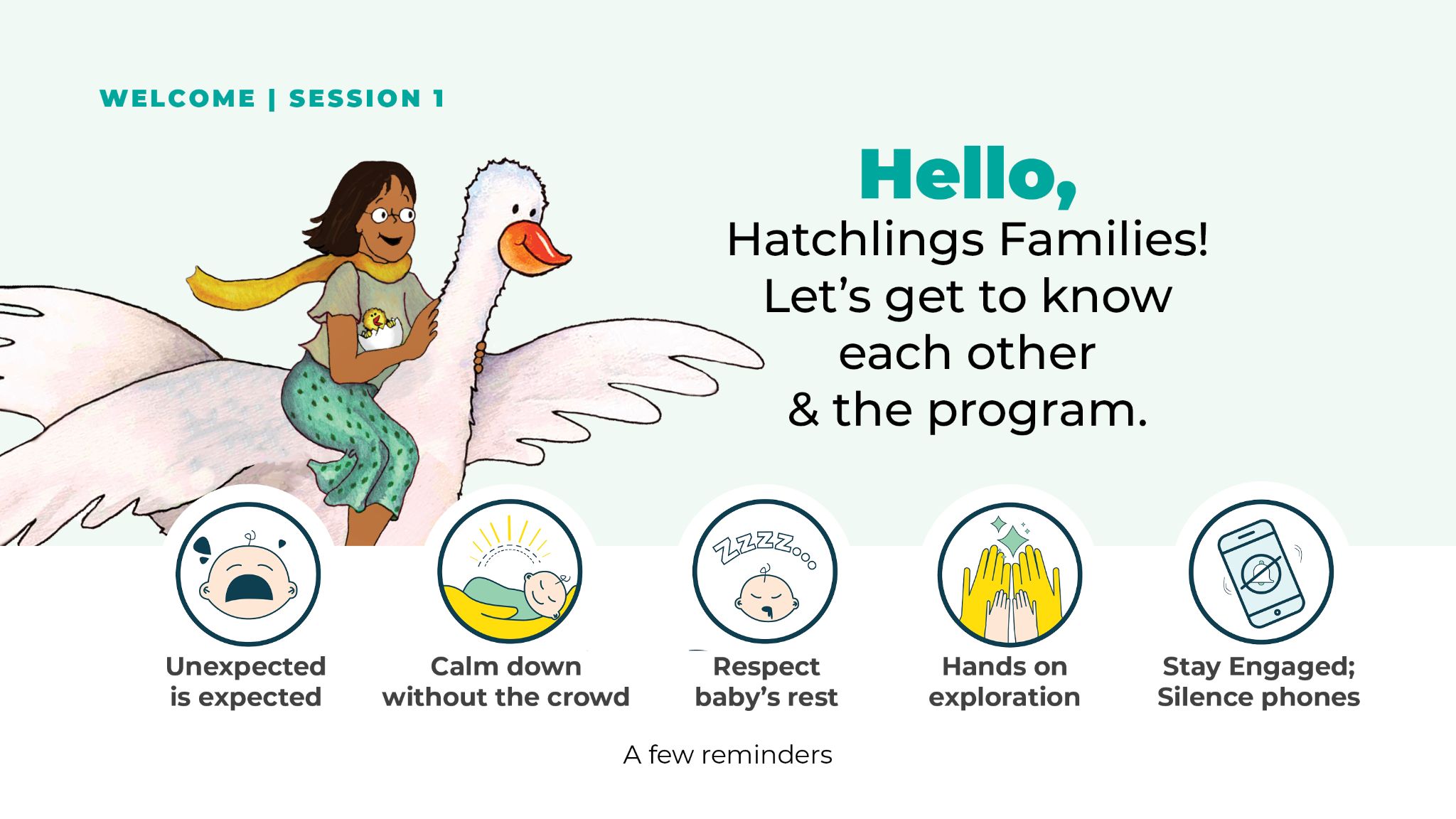 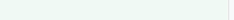 ¡Bienvenidas! Primera sesión
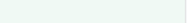 ¡Hola familias!
Empecemos por conocernos.
Veamos el programa.
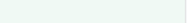 Lo inesperado 
es lo esperado
Busque un lugar tranquilo para despejarse
Permitamos 
que nuestro bebé se duerma
Manos que exploran
Por favor apaguen sus teléfonos
[Speaker Notes: Imagen 1: La bienvenida
Bienvenidos al programa Los pollitos: en el nido. (Ofrezca la descripción del programa a las participantes.)
Por favor termine de llenar los documentos que se les brindó (mencione que estos son los permisos para utilizar las fotografías del programa en publicaciones y presentaciones relacionadas a los estudios del programa que se lleva a cabo por la Biblioteca Estatal de Maryland). 
No hay problema si sus bebés se mueven o hacen algún ruido durante el programa. 
Podemos conversar acerca de diferentes opciones que podemos hacer si su bebé llora durante el programa. 
Si su bebé está durmiendo, no es necesario despertarlo para que participe del programa. 
Si su bebe está despierto, puede compartir su entusiasmo con él o con ella durante su participación. De esta manera, su bebé también disfrutará del programa.
Por favor apague su celular o manténgalo en silencio durante la sesión.
Ahora vamos a turnarnos para presentarnos nosotros y a nuestros bebés.]
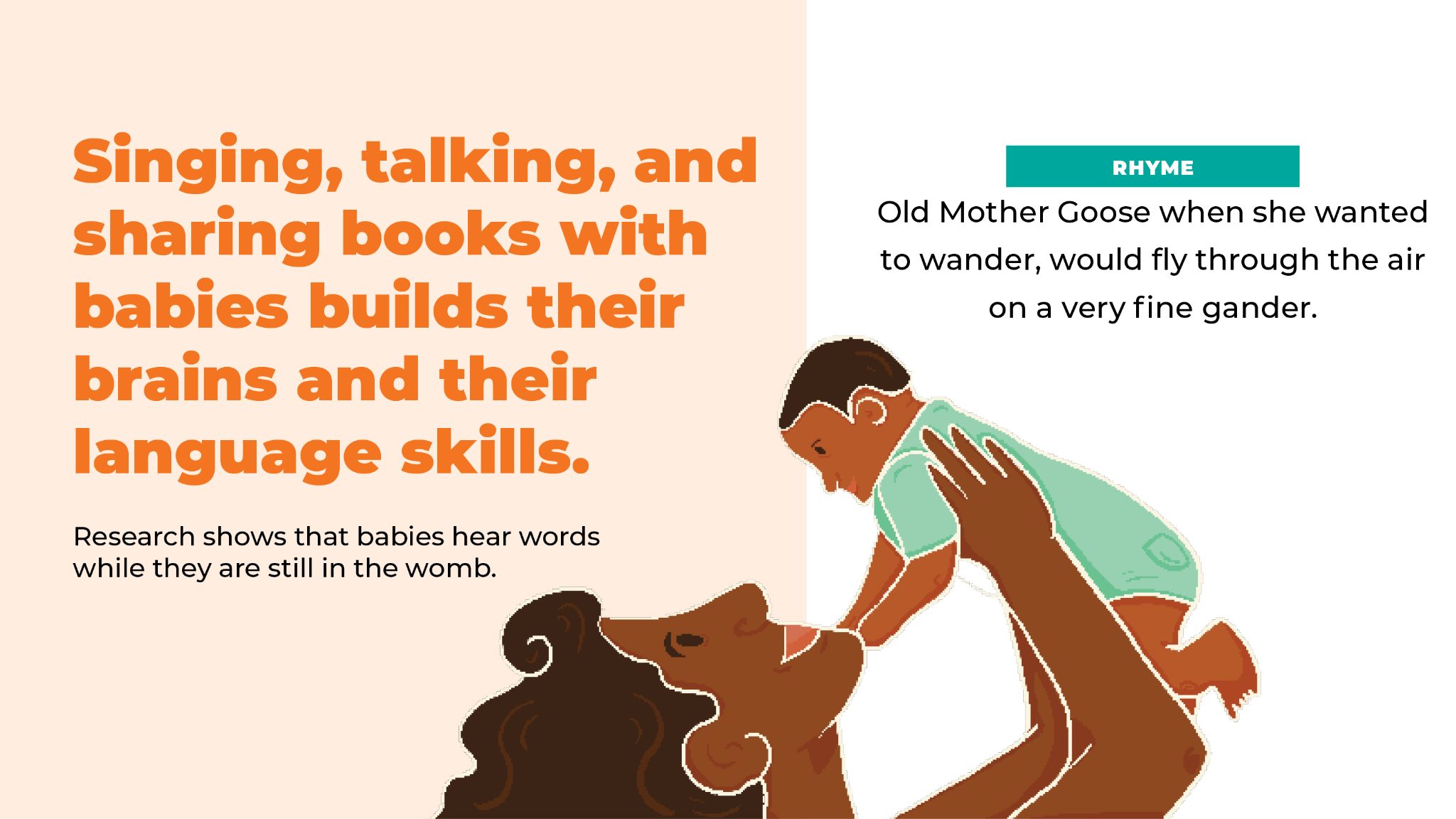 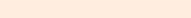 Cantar, hablar y 
compartir los libros con nuestros bebés fortalece su cerebro y facilita el desarrollo del lenguaje.

Los estudios demuestran que los bebés escuchan las palabras cuando aún se encuentran en el vientre.
Poesía
El día que tú naciste
El día que tú naciste
Nacieron las cosas bellas.
Nació el sol, nació la luna
y nacieron las estrellas.
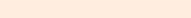 [Speaker Notes: Imagen 2: La introducción 
Expresemos lo mucho que queremos a nuestro bebé: “Como te quiero mucho te daré un beso”. Los estudios demuestran que los bebés escuchan las palabras que uno dice mientras aún están en el útero. Por eso, es importante continuar reforzando el cariño hacia sus bebés.
Cantar, hablar y compartir libros con nuestros bebés fortalece su cerebro y facilita el desarrollo del lenguaje.
Poesia
El día que tú naciste
El día que tú naciste
Nacieron las cosas bellas.
Nació el sol, nació la luna
y nacieron las estrellas.]
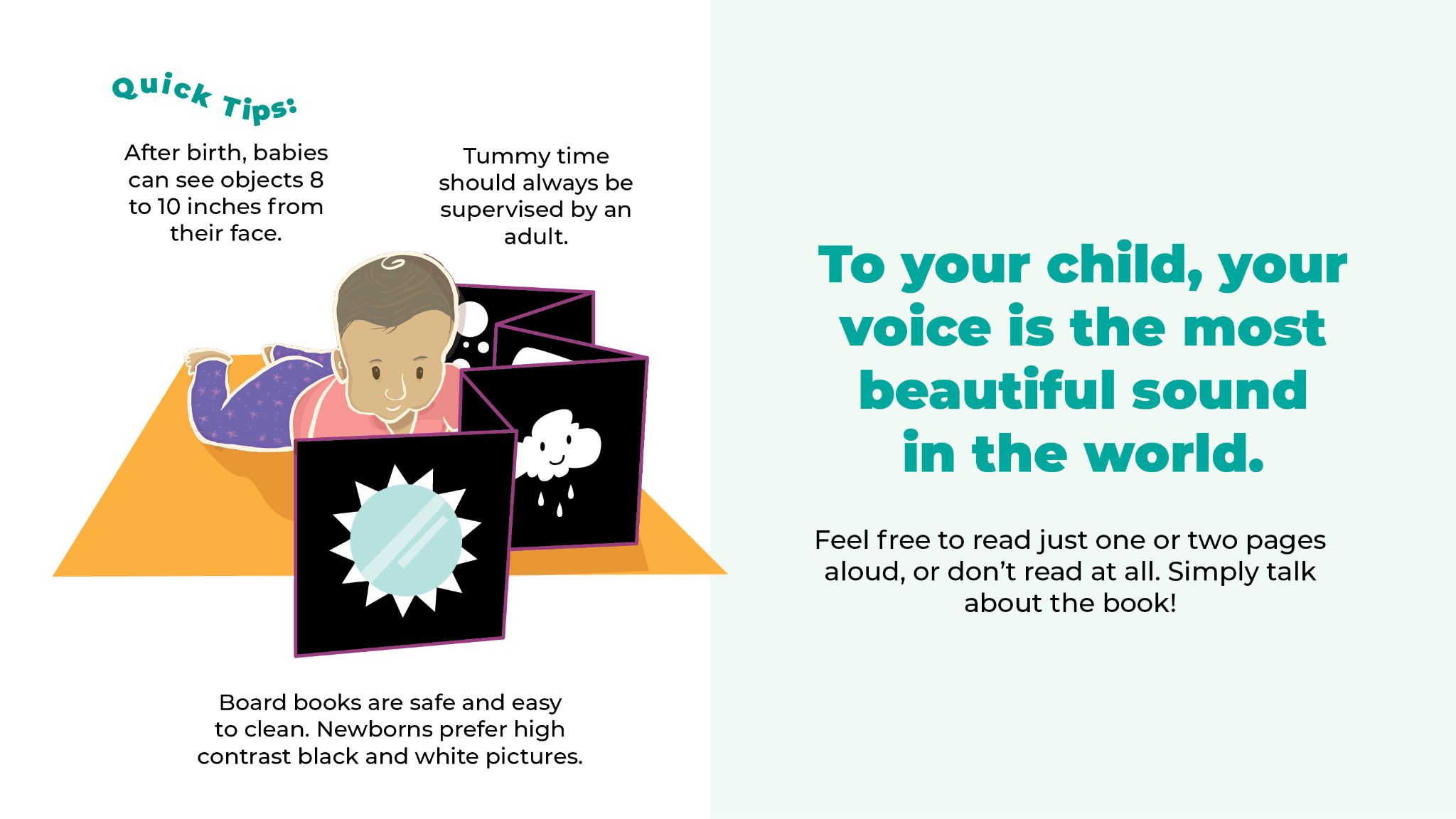 Consejos útiles
Si vamos a colocar al bebé boca abajo, sobre su pancita, es preferible que esté despierto y que un adulto lo supervise constantemente.
Los bebés recién nacidos pueden ver la cara 
de sus padres y madres, o sea, pueden ver objetos entre 8 a 10 pulgadas 
(20cm - 25cm) de distancia.
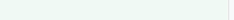 Nuestro bebé disfruta el sonido de nuestra voz.

Podemos leerle una o dos páginas 
del libro en voz alta. También podríamos 
tener conversaciones acerca del libro.
Los libros de cartón grueso son seguros para nuestros bebés y también son fáciles de limpiar.
[Speaker Notes: Imagen 3: La introducción con materiales
Nuestro bebé disfruta muchísimo el sonido de nuestra voz.
Podemos limitarnos a leerle una o dos páginas de un libro a nuestro bebé, ya que su período de atención es aún muy breve. 
Nuestro bebé también prefiere vernos sonriendo en lugar de que nuestra cara no sea expresiva.
Se ha demostrado que los bebés recién nacidos prefieren ilustraciones en blanco y negro, y de alto contraste.
Hoy vamos a regalarles un bolso, donde pueden ir guardando los demás obsequios del programa.
Los libros de cartón grueso son seguros para nuestros bebés y también son fáciles de limpiar.
Los bebés recién nacidos pueden ver la cara de sus padres o madres, o sea, pueden ver objetos entre 8 a 10 pulgadas (20cm - 25cm) de distancia. 
Si vamos a colocar a nuestro bebé boca abajo, sobre su pancita, es preferible que esté despierto y que nosotros lo supervisemos constantemente.]
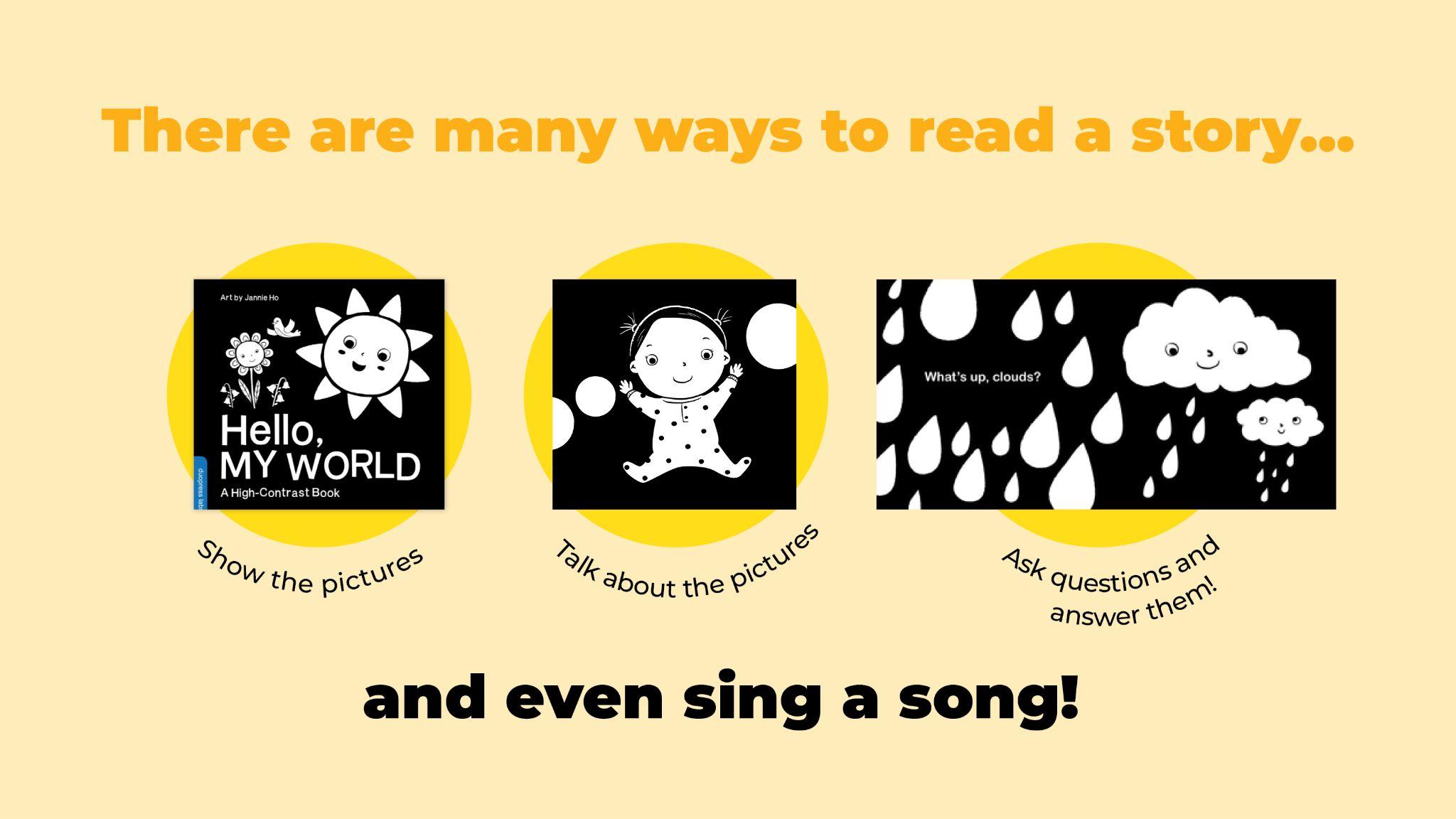 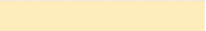 Hay muchas formas de contar un cuento...
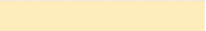 Leer las palabras en voz alta
Conversar con las imágenes
Hacer preguntas de lo que está sucediendo y compartir las respuestas
¡Y también cantar una canción!
[Speaker Notes: Imagen 4: El libro “Hello, My World”
Vamos a leer el libro “Hello, My World” con su bebé interactuando con las ilustraciones del libro. Por ejemplo, podemos hacer las siguientes preguntas: 
¿Esto es un pajarito? 
Hagamos el movimiento de los brazos como si el pajarito estuviera volando. 
¿Qué tal si cantamos una canción de un pajarito? 
Tomemos unos minutos para compartir el libro con nuestro bebé.
Voy a mostrarles cómo podemos leerle a nuestros bebés.
Hoy vamos a entregarle el libro “Hello, My World” como un  regalo por venir el día de hoy.
Tomemos unos minutos para compartir el libro con nuestro bebé.
Guardemos el libro.]
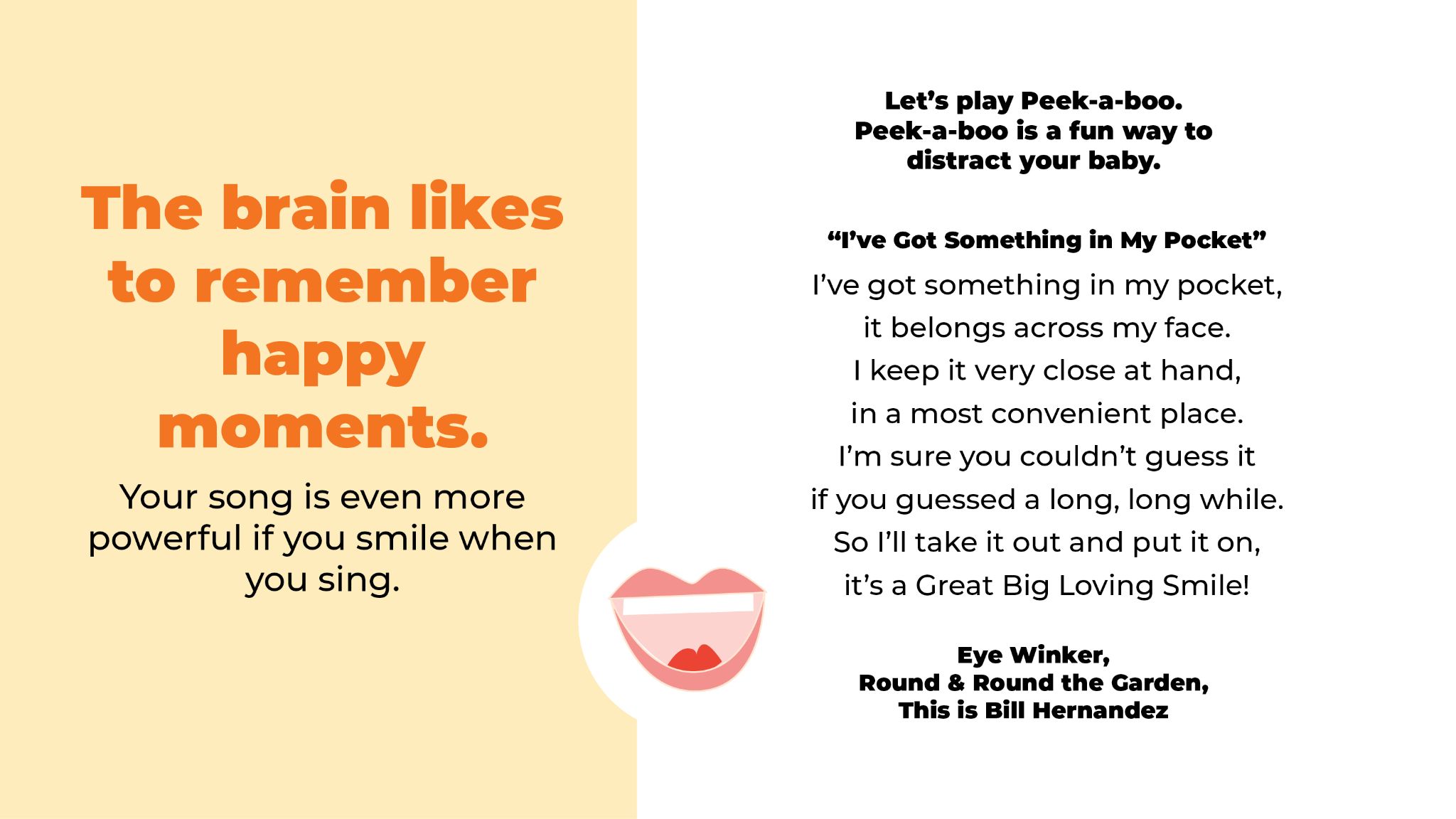 Juguemos a escondernos y a reaparecer.
Acá ta
¿Dónde están las manos? Acá tá
¿Dónde están los pies? Acá tá
¿Dónde está escondido
Ese sonido que no se ve?Acá tá ca tá
¿Quién es el que canta?Acá tá ca tá
Díganle que salga
Porque lo espero para jugar.
¿Quién es el que toca? Ta ta tá ta tá
Díganle que salga
Porque lo espero para jugar.
¿Dónde está la lengua? Brrrlllll
¿Dónde la nariz? Cuec cuec
¿Dónde está escondido
Ese sonido que no lo vi? Acá tá ca tá
¿Quién es el que canta? Acá tá ca tá
Díganle que salga
Porque lo espero para jugar.
¿Quién es el que toca? Ta ta tá ta tá.
Díganle que salga
Porque lo espero para jugar.
Laira laira laira, Laira, laira la
Laira laira lai laira laira lai
Laira laira la. Acá tá
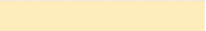 A nuestro cerebro le gusta recordar los momentos felices.

Las canciones tienen mejor efecto 
si nosotros le sonreímos a nuestro bebé mientras le estamos cantando.
[Speaker Notes: Imagen 5: Las canciones con el cuerpo
Juguemos a escondernos y a reaparecer.
Canción: Gusanito medidor
Gusanito medidor
Dime cuanto mido yo,
Mídeme desde el zapato
Por la pierna o por el brazo.

Ay jiji, ay jojo,
Gusanito medidor,
Ay jiji, ay jojo,
¡Qué cosquillas tengo yo!

Mido uno, mido dos,
Mido veinte y un montón
Cuatrocientos gusanitos
Es la cuenta que ha salido.

Ay jiji, ay jojo,
Gusanito medidor,
Ay jiji, ay jojo,
¡Qué cosquillas tengo yo!

Poesía: El día que tú naciste
El día que tú naciste
Nacieron las cosas bellas.
Nació el sol, nació la luna
y nacieron las estrellas.

Canción: Acá ta
¿Dónde están las manos?
Acá tá
¿Dónde están los pies?
Acá tá
¿Dónde está escondido
Ese sonido que no se ve?
Acá tá ca tá
¿Quién es el que canta?
Acá tá ca tá
Díganle que salga
Porque lo espero para jugar.
¿Quién es el que toca?
Ta ta tá ta tá
Díganle que salga
Porque lo espero para jugar.
¿Dónde está la lengua?
Brrrlllll
¿Dónde la nariz?
Cuec cuec
¿Dónde está escondido
Ese sonido que no lo vi?
Acá tá ca tá
¿Quién es el que canta?
Acá tá ca tá
Díganle que salga
Porque lo espero para jugar.
¿Quién es el que toca?
Ta ta tá ta tá.
Díganle que salga
Porque lo espero para jugar.
Laira laira laira,
Laira, laira la
Laira laira lai laira laira lai
Laira laira la.
Acá tá]
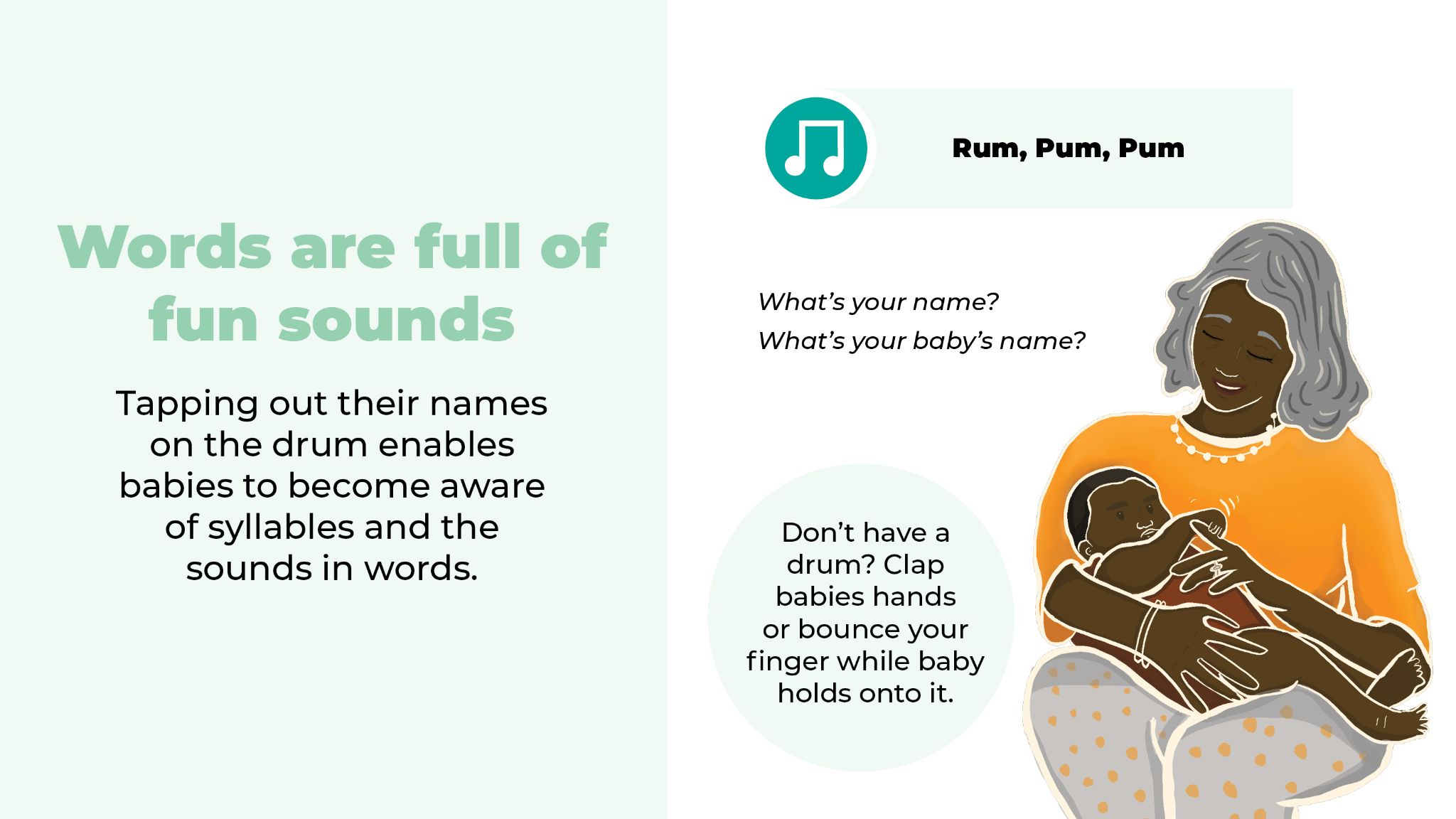 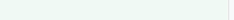 Al tambor
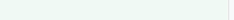 Las palabras tienen sonidos divertidos


Escuchemos las sílabas que tiene nuestro nombre y luego demos palmaditas con cada una de las sílabas.
¿Cómo se llama usted?
¿Cómo se llama su bebé?
Si no tiene un tambor, puede hacer palmaditas. También puede sostener el dedito de su bebé y moverlo suavemente.
[Speaker Notes: Imagen 6: Las presentaciones de los participantes
Juego de presentación: 
Rum pum pum, ¡este es mi tambor!
¿Cómo se llama usted?
Saludemos a cada participante individualmente.
Cancion: Al tambor
Al tambor, al tambor,
al tambor de la alegría.
Yo quiero que tú me lleves al tambor de la alegría.

María o María, María vida mía.
Yo quiero que tú me lleves al tambor de la alegría.

Pablo, Pablo amigo mío.
Yo quiero que tú me lleves al tambor de la alegría.

José Luis, José Luis amigo mío.
Yo quiero que tú me lleves al tambor de la alegría.]
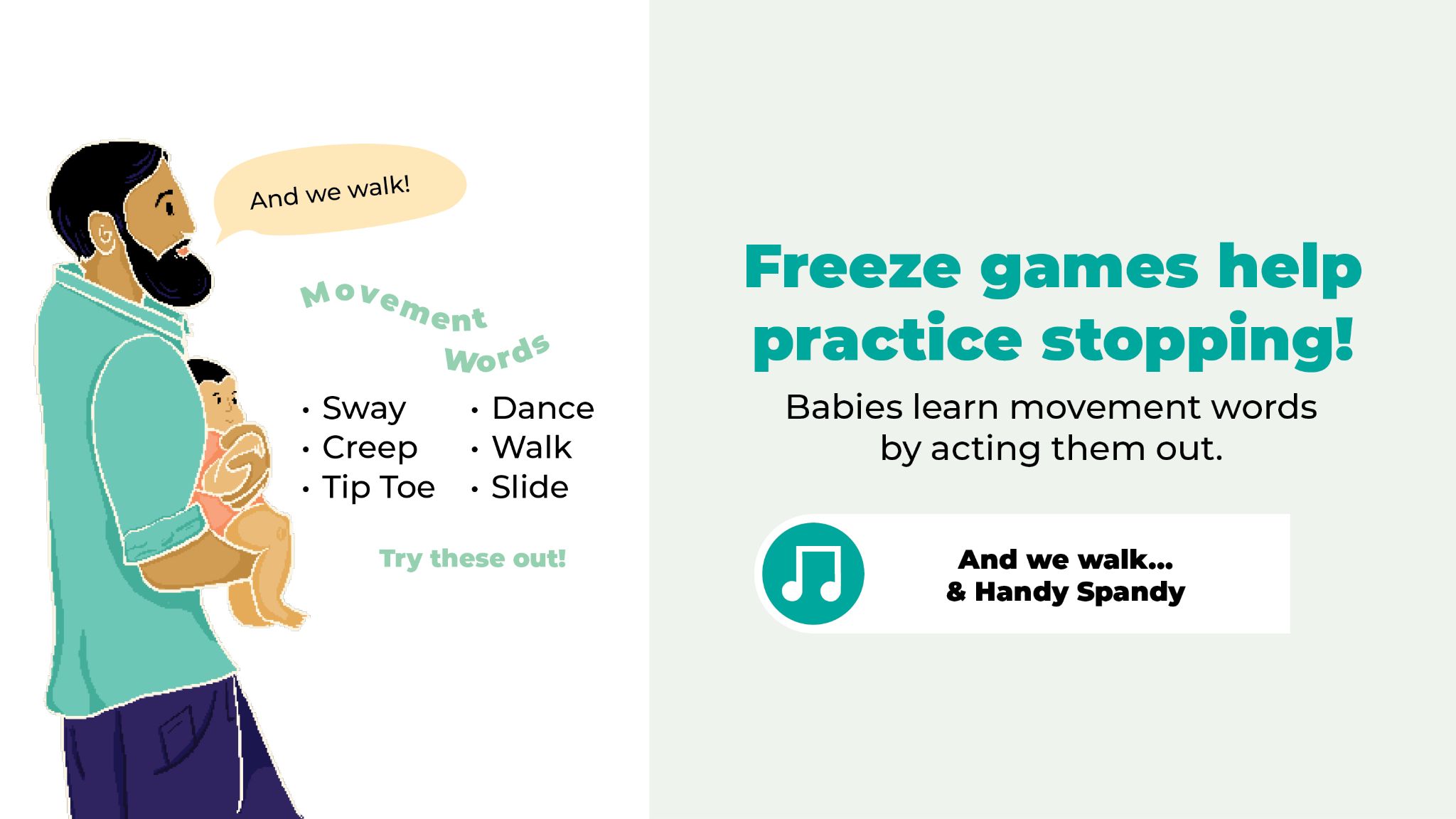 Los juegos de quedarse “congelados” le ayuda 
a los niños a practicar 
cómo detenerse.

Los bebés aprenden palabras de movimiento cuando estamos haciendo cada uno de ellos por separado.
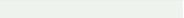 ¡Caminemos!
Las palabras del movimiento
- balancearse
- arrastrarse
- caminar de    
   puntillas
- bailar
- caminar
- deslizarse
Los podemos intentar 
con nuestro bebé
El baile de los esqueletos
[Speaker Notes: Imagen 7: Canciones del cuerpo para detener el movimiento
Movimientos de pie
Los juegos de quedarse “congelados” le ayuda a los niños practicar cómo detenerse.
Ahora vamos a caminar.
Canción: El baile del esqueleto 
Este es el baile, del esqueleto
Mueve la cintura, no te quedes quieto
Y si este ritmo para de sonar
Yo me congelo en mi lugar

Este es el baile, del esqueleto
Mueve la cabeza, no te quedes quieto
Y si este ritmo para de sonar
Yo me congelo en mi lugar

Este es el baile, del esqueleto
Mueve las rodillas, no te quedes quieto
Y si este ritmo para de sonar
Yo me congelo en mi lugar

Este es el baile, del esqueleto
Mueve todo el cuerpo, no te quedes quieto
Y si este ritmo para de sonar
Yo me congelo en mi lugar
 
¿Cuáles otras palabras podemos usar que demuestren un movimiento suave?
Los bebés aprenden palabras de movimiento cuando estamos haciendo cada uno de ellos por separado.
Juego: Al paso
Al paso, al paso, al paso.
Al trote, al trote, al trote.
Al galope, al galope, al galope.
(Tenemos un libro en MakeMake de la biblioteca pública de PGCMLS)]
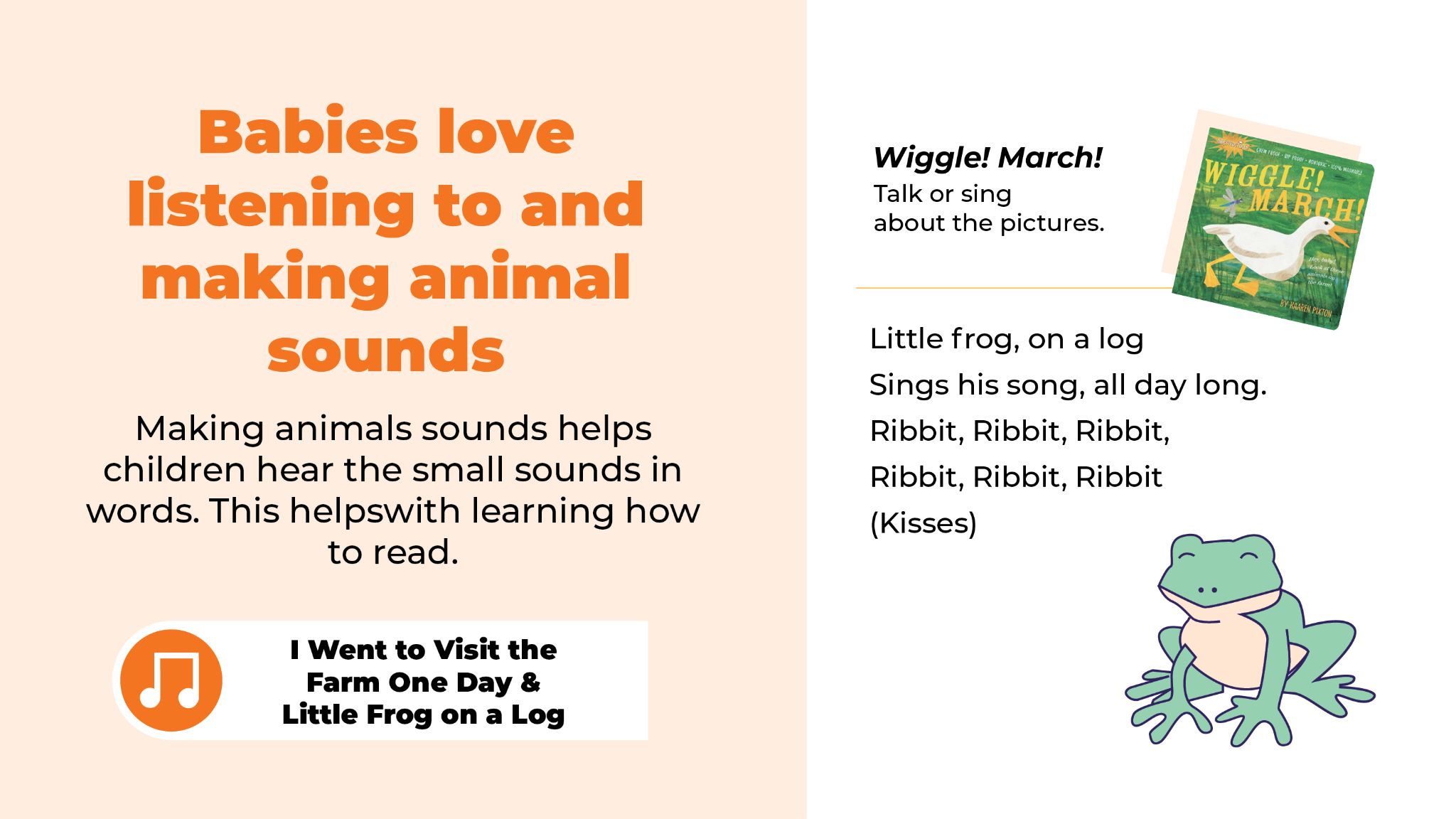 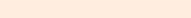 A nuestros bebés 
les encanta escuchar 
e imitar los sonidos 
de los animales.


Hacer los sonidos de los animales 
le ayuda a los niños a distinguir los pequeños sonidos que existen en las palabras.
Hablemos y cantemos acerca de las ilustraciones del libro.
La Ranita Verde 
La ranita verde se puso a cantar.
Llueve sobre el campo, 
llueve sobre el mar.
Los pollitos
[Speaker Notes: Imagen 8: El libro “Wiggle! March!” (los animales) y el títere de la rana
Libro: “Wiggle! March!”
Usemos la siguiente frase cuando vemos las ilustraciones del libro: “Un día fui a visitar la granja y me encontré…”
Hagamos los sonidos de los animales que aparecen en las ilustraciones del libro. Esto le ayuda a los niños a distinguir los pequeños sonidos que existen en las palabras. 
Guardemos el libro y saquemos el títere de la rana.
Canción: Los pollitos
Los pollitos dicen pío, pío, pío
Cuando tienen hambre, cuando tienen frío

La gallina busca el maíz y el trigo
Les da la comida y les presta abrigo.

Bajo sus dos alas, acurrucaditos
Duermen los pollitos hasta el otro día.
Canción: La Ranita Verde 
La ranita verde se puso a cantar.
Llueve sobre el campo, 
llueve sobre el mar.
Hoja de canciones: aquí hay una lista de canciones que pueden tomar al final del programa.
Guardemos el títere de la rana.]
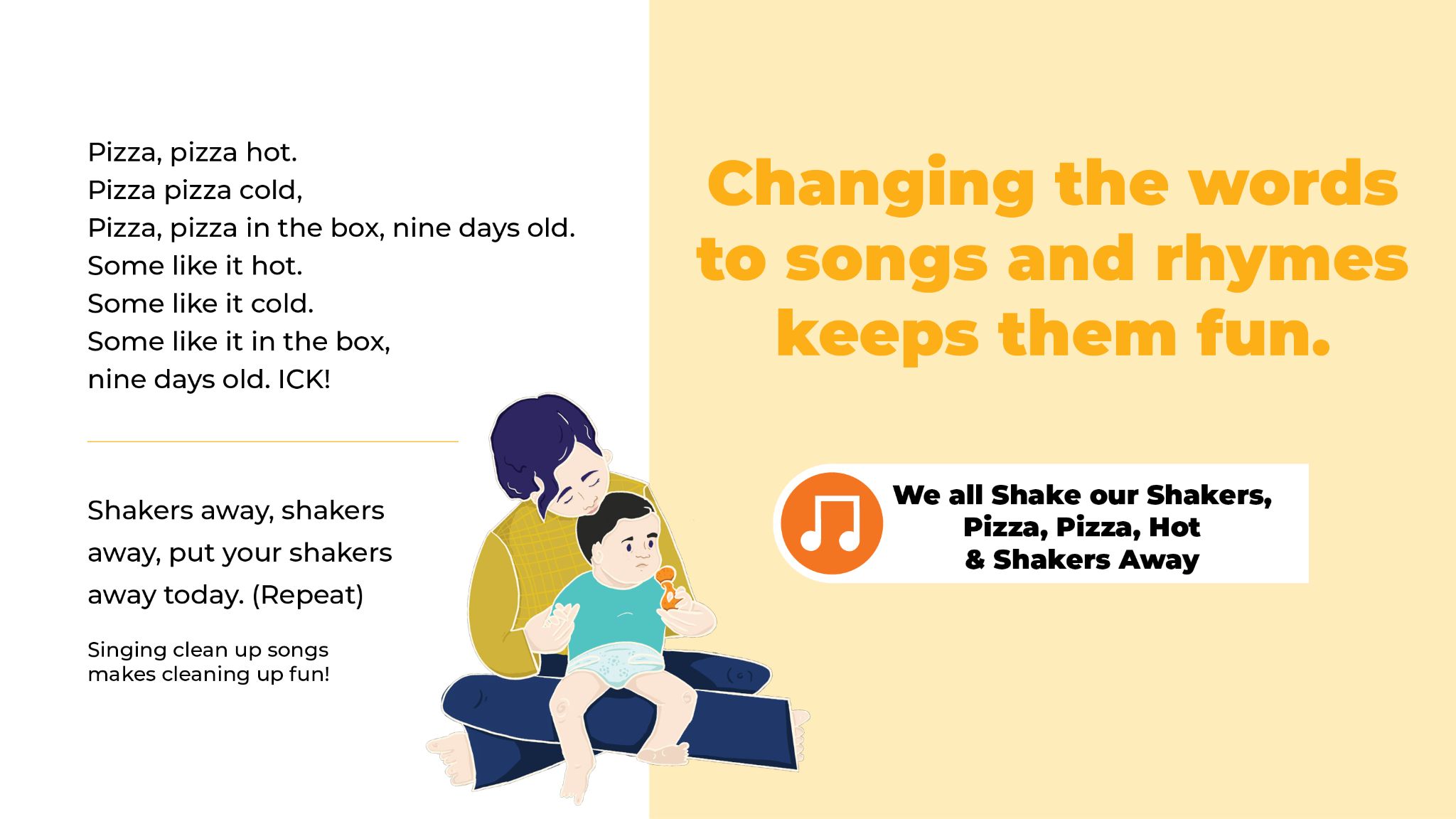 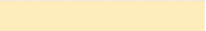 Chiqui, chiqui, chiqui
chiqui, chiqui, cha
yo tengo unas maracas
que no paran de sonar.

Chiqui, chiqui, chiqui
chiqui, chiqui, cha
con el escarabajo
las maracas sonarán.
Cambiemos las palabras de las canciones 
y, así, las hacemos
más divertidas.
A ordenar
A ordenar, a ordenar.
Todos vamos a ordenar.
A ordenar, a ordenar.
Todos a ordenar.

Cuando limpiamos y recogemos, siempre es más divertido si lo hacemos cantando.
El escarabajo maracas
[Speaker Notes: Imagen 9: Los instrumentos musicales
Los instrumentos musicales: ¡vamos a hacer música!
Vamos a sacudir las maracas y vamos a variar el ritmo: despacio y rápido.
Canción: El escarabajo maracas
Chiqui, chiqui, chiqui
chiqui, chiqui, cha
yo tengo unas maracas
que no paran de sonar.

Chiqui, chiqui, chiqui
chiqui, chiqui, cha
con el escarabajo
las maracas sonarán.

Arriba, arriba, arriba.
Abajo, abajo, abajo.
A un lado y al otro
todos juntos bailamos.

Arriba, arriba, arriba.
Abajo, abajo, abajo.
Si todas las movemos
todos muy bien la pasamos.
Cambiemos las palabras de las canciones y, así, se pueden volver más divertidas.
Guardemos las maracas.
Cuando limpiamos o recogemos, siempre es más divertido si lo hacemos cantando. 
Canción: A ordenar
A ordenar, a ordenar.
Todos vamos a ordenar.
A ordenar, a ordenar.
Todos a ordenar.]
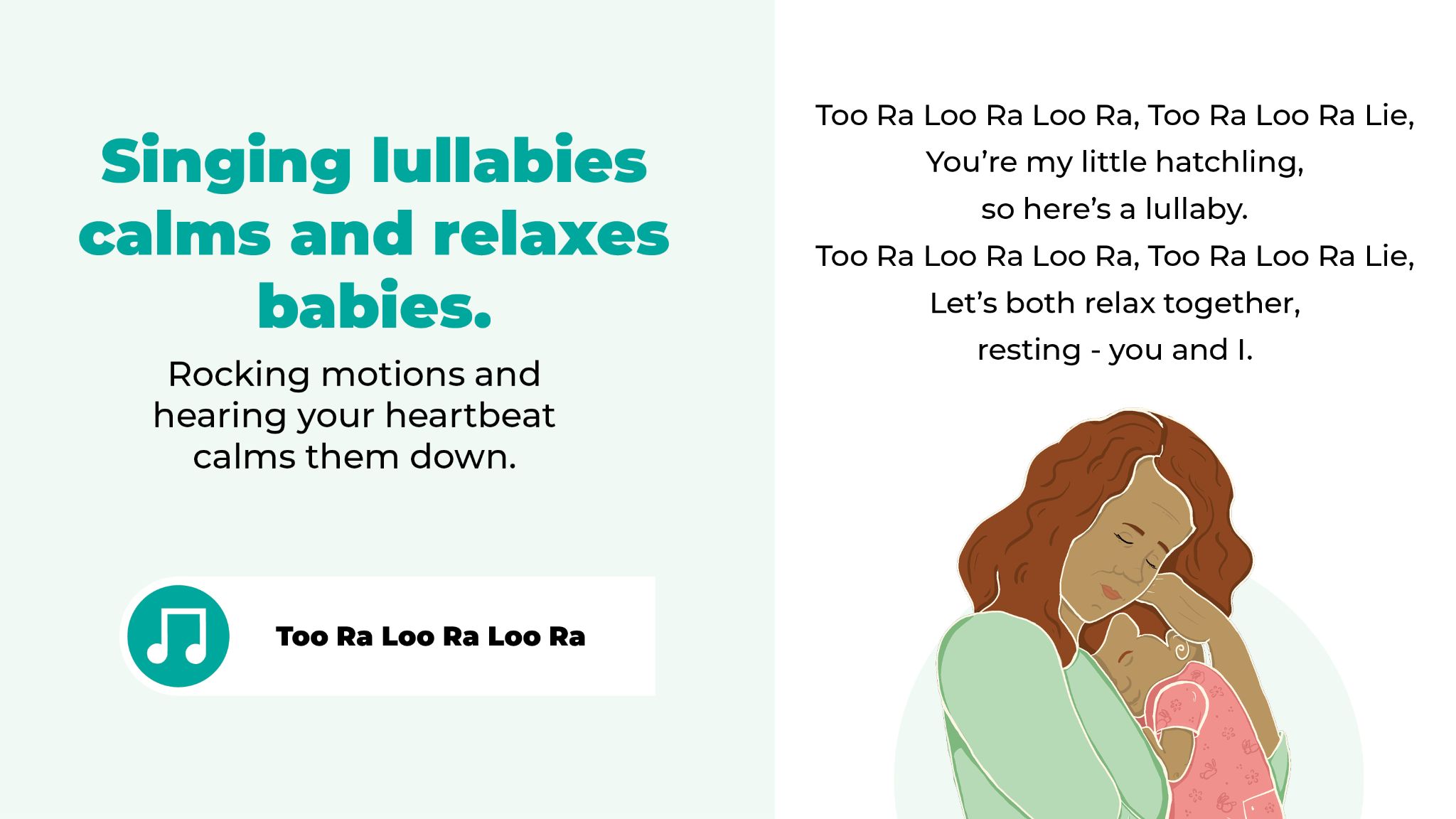 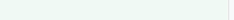 A la nanita nana, nanita ella, nanita ella.
Mi niño tiene sueño, bendito sea, bendito sea.
A la nanita nana, nanita ella, nanita ella.
Mi niño tiene sueño, bendito sea, bendito sea.

Fuentecita que corre clara y sonora.
Ruiseñor que en la selva, cantando llora.
Calla mientras la cuna, se balancea.
A la nanita nana, nanita ella.
Cantemos canciones 
de cuna a nuestro bebé para ayudarlo a calmarse y relajarse. 

Cuando nuestro bebé siente 
los movimientos de balanceo 
y escucha los latidos de nuestro corazón, 
comienza a calmarse y a relajarse.
A la nanita nana
[Speaker Notes: Imagen 10: Las canciones de cuna
Su bebé se calma y se relaja con las canciones de cuna.
Su bebé también se calma y se relaja con los movimientos de balanceo y cuando escucha los latidos de su corazón.
Canción: A la nanita nana
A la nanita nana, nanita ella, nanita ella.
Mi niño tiene sueño, bendito sea, bendito sea.
A la nanita nana, nanita ella, nanita ella.
Mi niño tiene sueño, bendito sea, bendito sea.

Fuentecita que corre clara y sonora.
Ruiseñor que en la selva, cantando llora.
Calla mientras la cuna, se balancea.
A la nanita nana, nanita ella.]
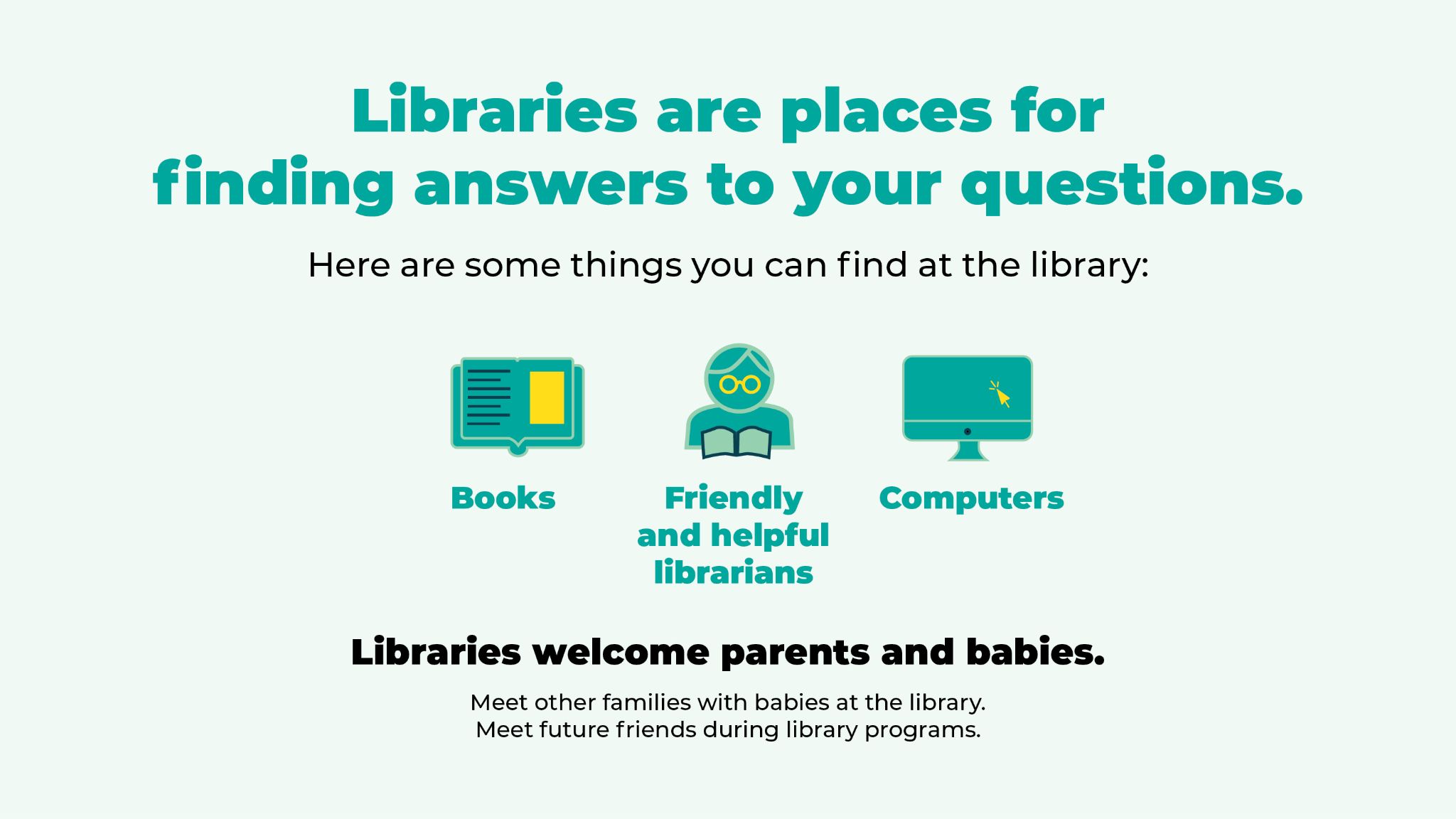 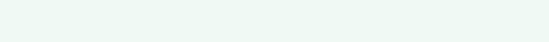 Las bibliotecas públicas son lugares 
para encontrar respuestas a sus preguntas.

Aquí hay algunas cosas que pueden encontrar en la biblioteca pública:
Los libros
Los bibliotecarios  le ayudan a encontrar 
lo que busca
Las computadoras
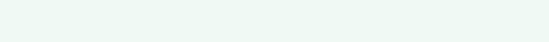 Las bibliotecas públicas le dan la bienvenida 
a todas las familias y a sus bebés.
Conozca a sus futuros amigos durante los programas de la biblioteca.
[Speaker Notes: Imagen 11: Las bibliotecas públicas
Las bibliotecas públicas ofrecen los siguientes servicios gratuitos para ustedes:
los espacios de juego, los libros, las computadoras;
los bibliotecarios y las bibliotecarias amables y serviciales;
los programas para padres de familia o guardianes;
los miembros de la comunidad para jugar y
las tarjetas de la biblioteca para pedir los recursos prestados.
Pregúntele a su pediatra si su bebé reúne las condiciones necesarias de salud para visitar la biblioteca pública.]
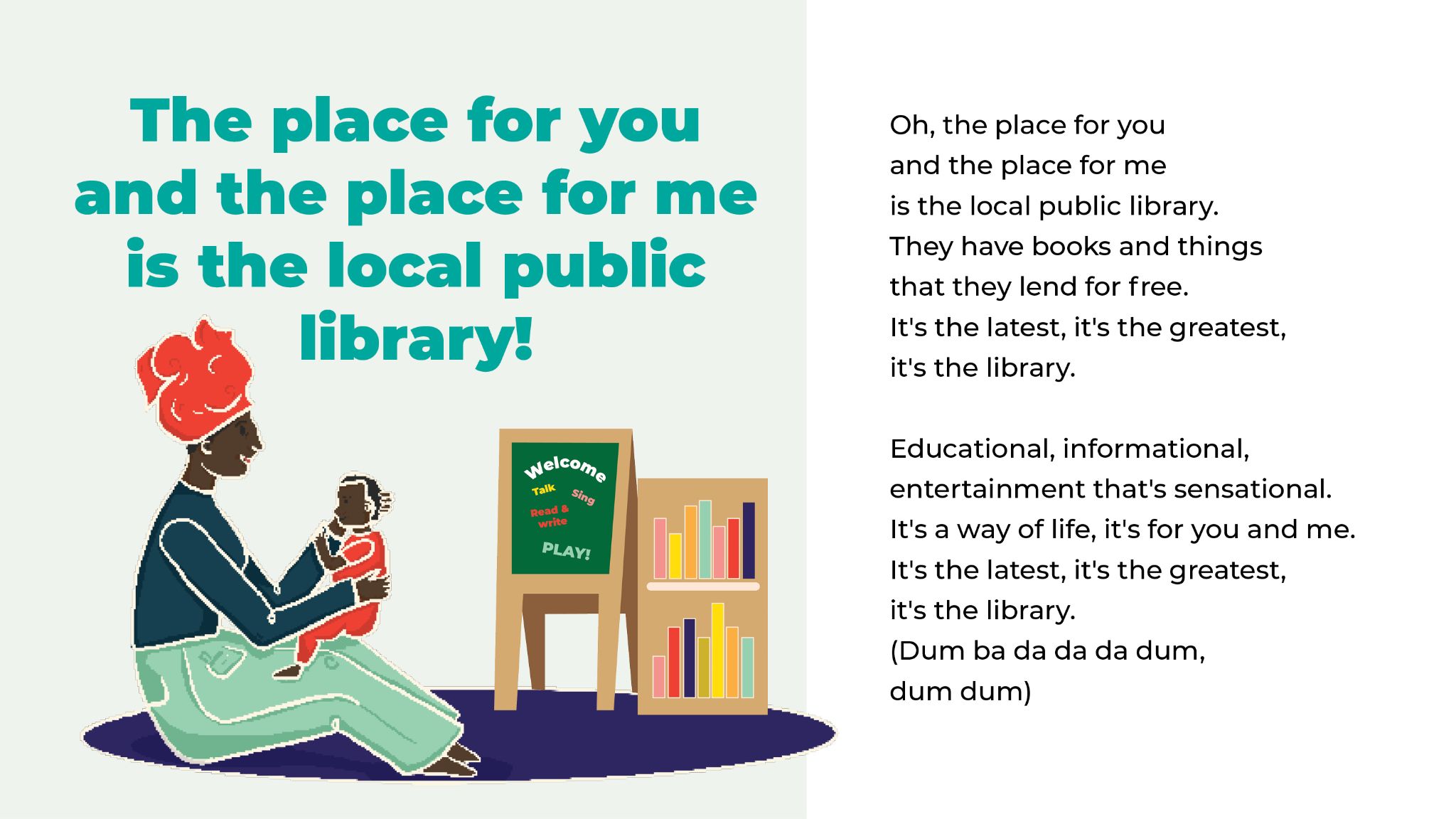 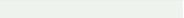 ¡La biblioteca pública 
es nuestro lugar preferido!
Ya se leer
Hoy ya sé leer, aprendí a leer, 
todo comenzó antes de nacer. 
Hoy ya sé leer, aprendí a leer, 
y es lo que le da sentido a mi ser. (bis) 

Amigo, yo quiero contarte 
algo que a mí me sucedió, 
con esto quiero motivarte 
para que seas un buen lector. 
Desde siempre disfruto la lectura, posiblemente desde antes de nacer, desde el vientre, mi papi y mi mami, muchos cuentos me iban a leer, 
y en la cuna, para ayudar mi sueño, las historias estaban a granel.
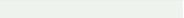 [Speaker Notes: Panel 12:  La canción de las bibliotecas públicas (la lectura)
Canción: Ya se leer
Hoy ya sé leer, aprendí a leer, 
todo comenzó antes de nacer. 
Hoy ya sé leer, aprendí a leer, 
y es lo que le da sentido a mi ser. (bis) 

Amigo, yo quiero contarte 
algo que a mí me sucedió, 
con esto quiero motivarte 
para que seas un buen lector. 
Desde siempre disfruto la lectura, posiblemente desde antes de nacer, desde el vientre, mi papi y mi mami, muchos cuentos me iban a leer, 
y en la cuna, para ayudar mi sueño, las historias estaban a granel.

Hoy ya sé leer, aprendí a leer, 
todo comenzó antes de nacer. 
Hoy ya sé leer, aprendí a leer, 
y es lo que le da sentido a mi ser. (bis) 

Mi mente viaja por doquiera 
y en mi crece la imaginación. Encuentro siempre nuevas ideas 
y a todo le busco solución. 
En los libros aprendo más de ciencias, de artes y de comportamiento. 
Socializo valores y vivencias 
y comparto con todos mi talento. 
Con maestras, maestros y estudiantes; 
mi familia y mi libro no lo dejo. 

Hoy ya sé leer, aprendí a leer, 
todo comenzó antes de nacer. 
Hoy ya sé leer, aprendí a leer, 
y es lo que le da sentido a mi ser. (bis) 

Descubro las cosas importantes 
de la historia y de la humanidad, valores, principios y bondades 
que hacen los sueños realidad. 
La lectura cultiva en el sujeto 
la conciencia de ser siempre mejor. 
El sentido del ser y de las cosas 
toma curso desde tu interior. 
Te transforma, te anima y te libera, 
te acompaña y te anima con amor. 

Hoy ya sé leer, aprendí a leer, 
todo comenzó antes de nacer. 
Hoy ya sé leer, aprendí a leer, 
y es lo que le da sentido a mi ser. (bis) 

Letras: Taller con niñas y niños
Adaptación y corrección: Francis Franco

p.45
Aprendo Cantando
La música como estrategia para aprender y animar la lectura y la escritura
https://www.centropoveda.org/IMG/pdf/N12-Aprendo_cantando.pdf]
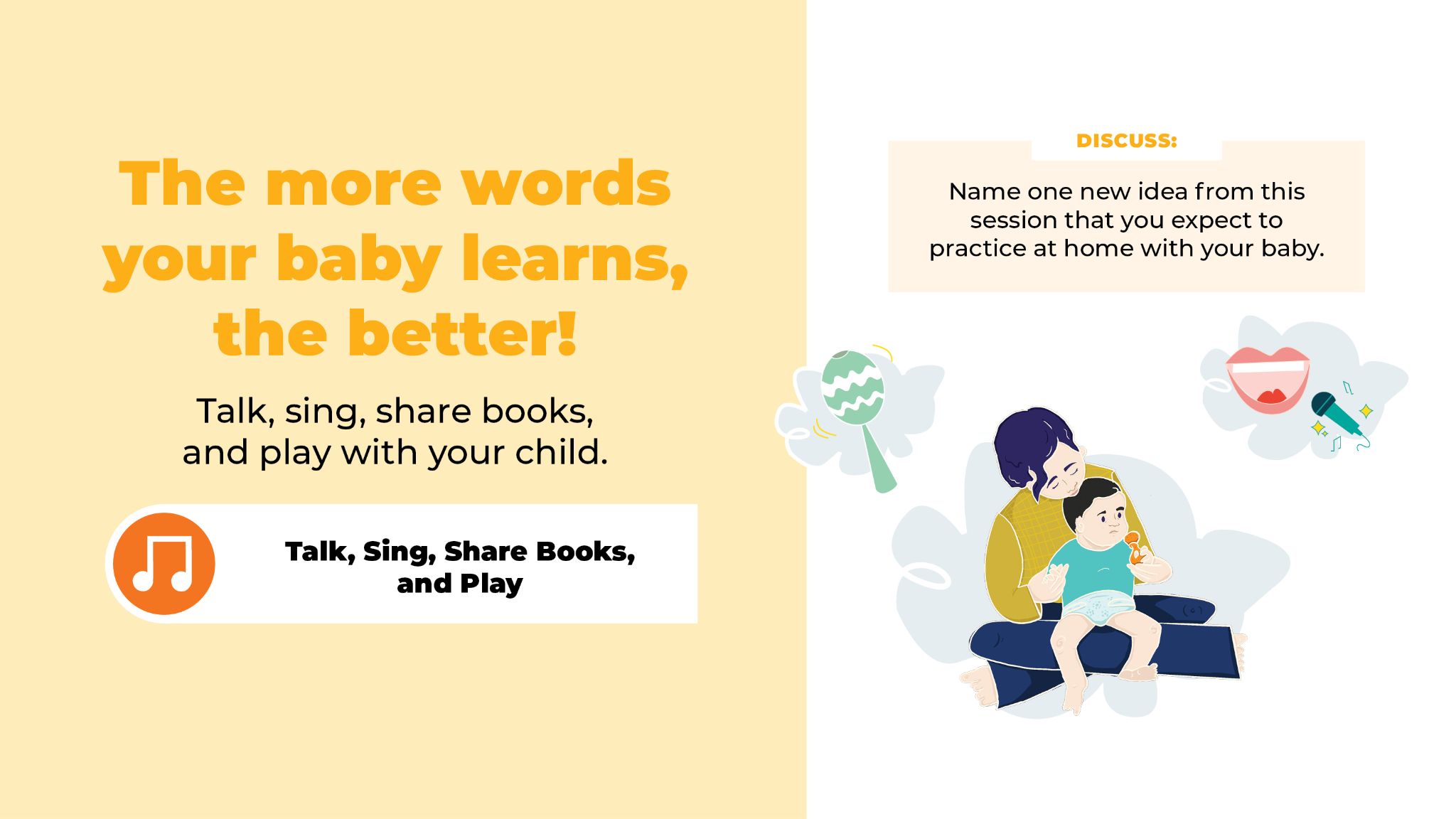 ¡Nuestros bebés se benefician cuando aprenden más palabras!
Conversemos
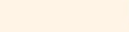 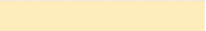 Compartamos una idea que iremos a practicar en el hogar con nuestro bebé.
Hablemos, cantemos, juguemos y compartamos libros con nuestros bebés.
Hablemos, cantemos, juguemos
y compartamos libros.
[Speaker Notes: Imagen 13: La conclusión
Nuestros bebés se benefician cuando aprenden más palabras. 
Hablemos, cantemos, compartamos libros y juguemos con nuestro bebé.
Compartamos una idea que iremos a practicar en el hogar con nuestro bebé. 
¡Muchas gracias por venir! Sus bebés tienen mucha suerte de tenerlos a ustedes.]
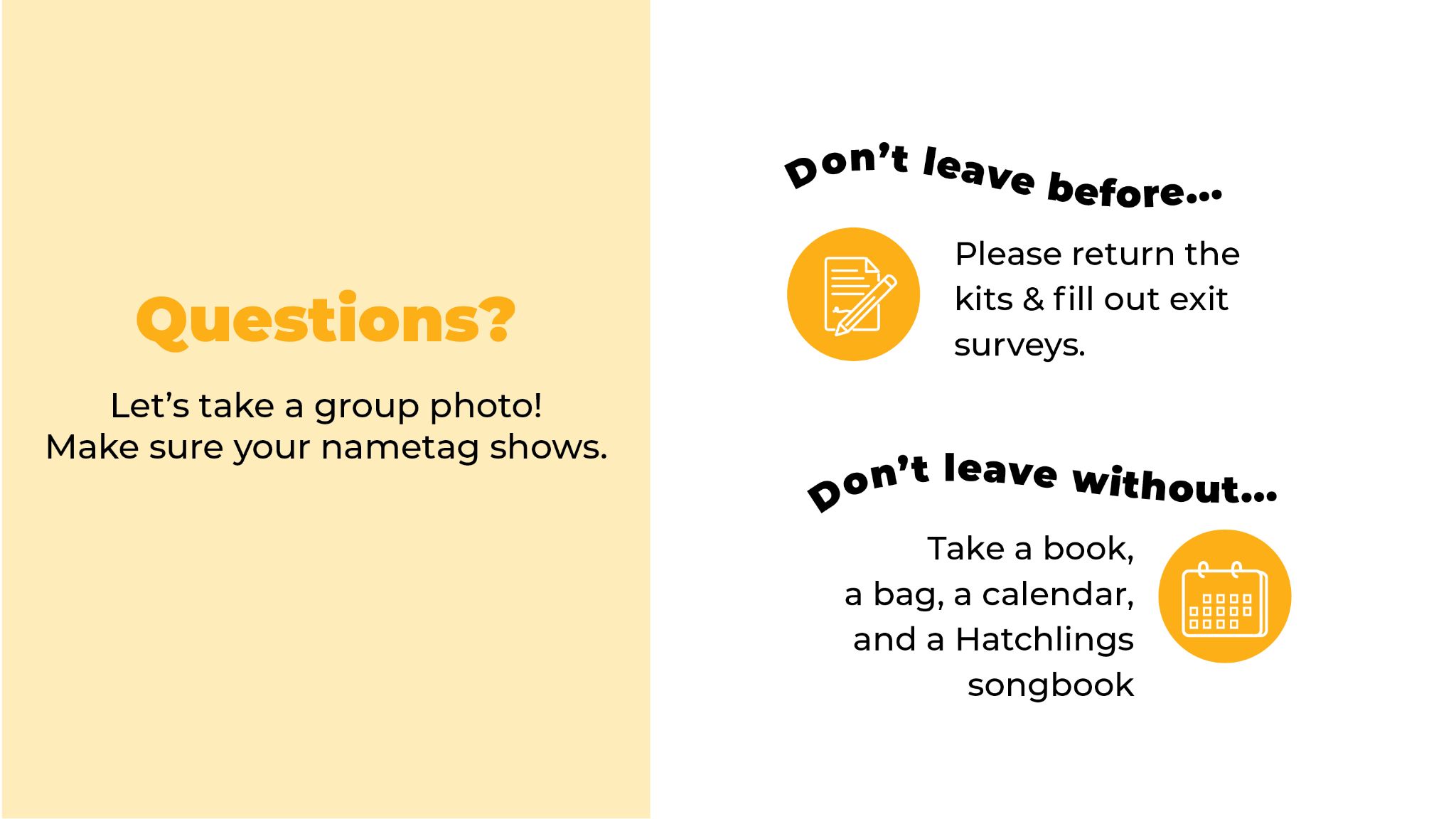 No se vaya antes de...
¿Tienen preguntas?
...completar la encuesta antes de irse.
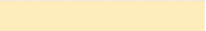 Ahora vamos a tomar una foto de todos los participantes. 

Asegúrese de que se pueda ver la etiqueta con su nombre.
No se vaya sin antes...
...llevarse un bolso, 
un libro, un calendario y un cancionero.
[Speaker Notes: Imagen 14: El cierre
¿Tienen preguntas?
Por favor devuelva los kits y complete las encuestas.
Vamos a entregarles un libro, una bolsa, un calendario y un cancionero en el programa. Hoy le entregamos el bolso.
Ahora vamos a tomar una foto de todos los participantes. Asegúrese de que se pueda ver la etiqueta con su nombre.
¡Hasta pronto! Muchísimas gracias por venir. Nos vemos en la próxima sesión.]
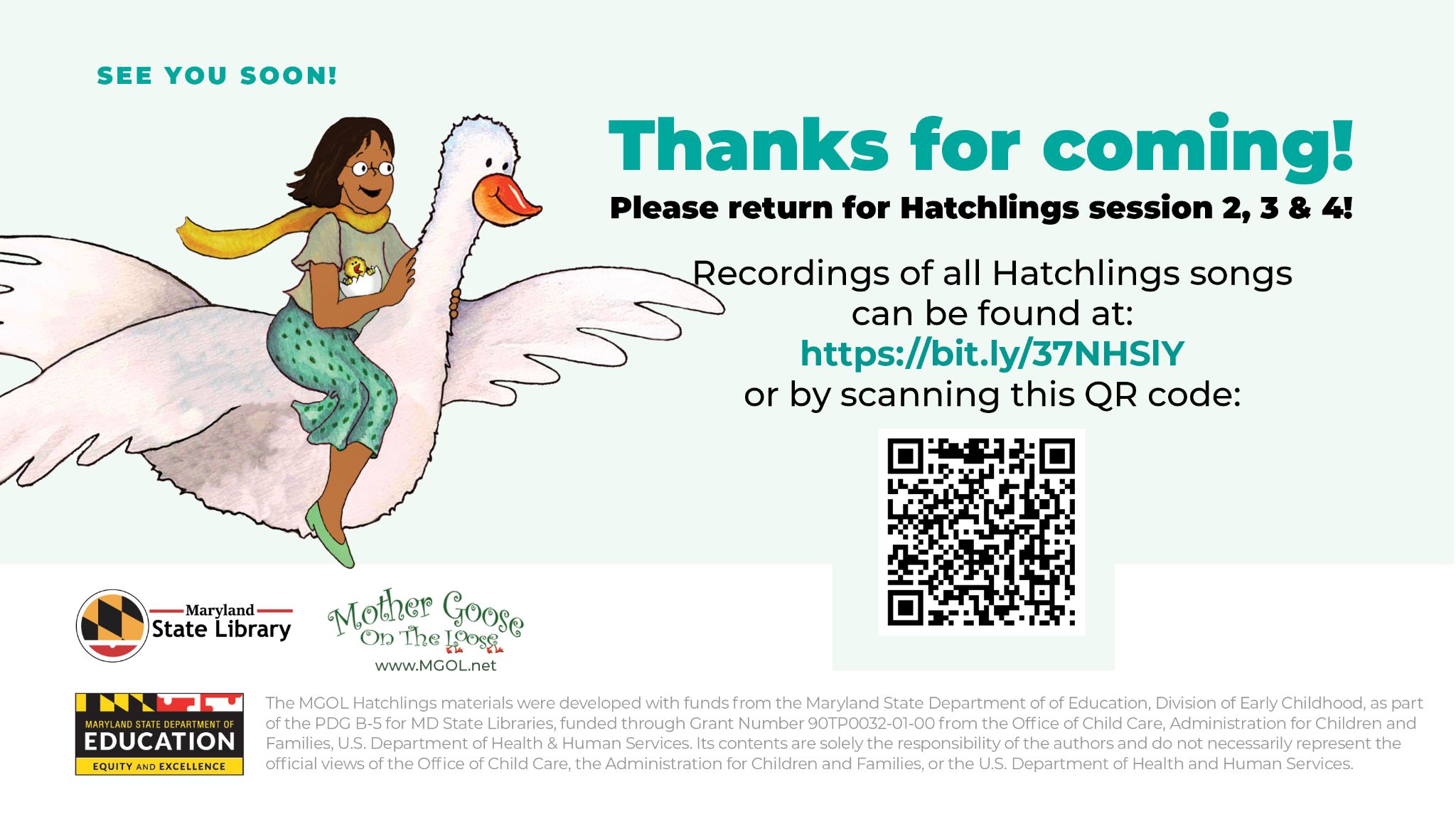 ¡Nos vemos pronto!
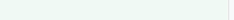 ¡Muchas gracias por venir!
Nos vemos en las próximas sesiones.
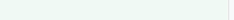 Las grabaciones de las canciones 
las pueden encontrar en este enlace:
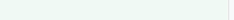 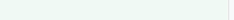 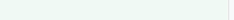 O si prefiere, puede escanear el código QR con su teléfono:
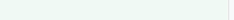 Los materiales del programa ‘La mamá gansa alza el vuelo con los pollitos’ se llevaron a cabo con los fondos de la División de la Infancia Temprana en el Departamento de Educación del Estado de Maryland, como parte del PDG B-5 para las Bibliotecas Estatales de MD, financiado a través del número de subvención 90TP0032-01-00 de la Oficina del Cuidado Infantil, la Administración para los Niños y las Familias, el Departamento de Salud y Servicios Humanos de los Estados Unidos.